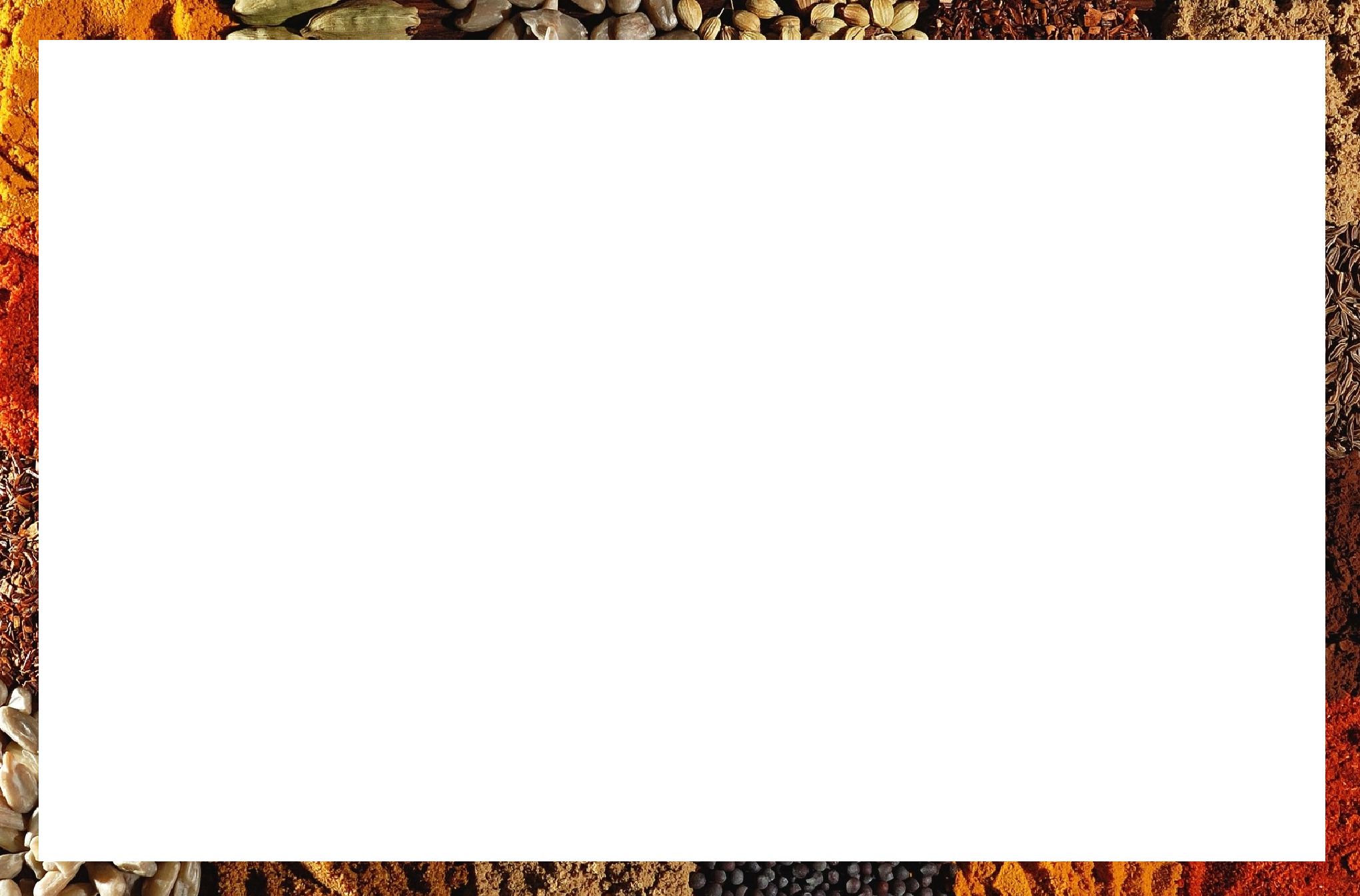 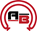 Применение адаптивных пищевых добавок производства Ariva Spice
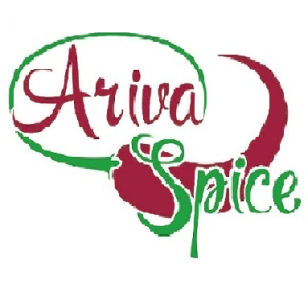 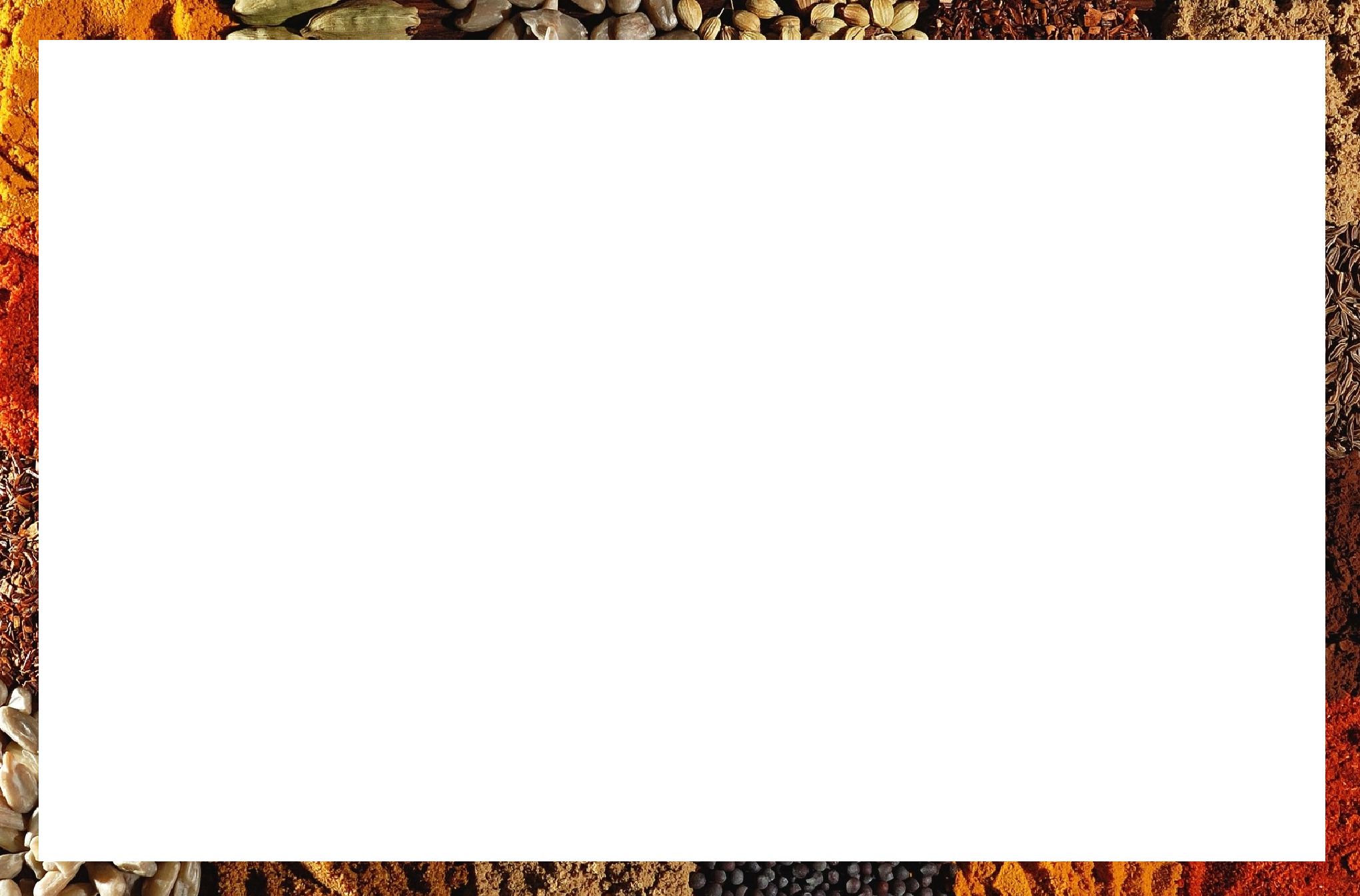 В ассортименте компании большой выбор комплексных функциональных пищевых и ароматических добавокОбобщив многолетний производственный опыт, а также результаты исследований российских ученых в области пищевой химии, наша компания создала специальные адаптивные добавки для переработки проблемных видов мясного сырья. Разработана серия добавок для переработки сырья с пороками автолиза PSE, RSE, DFD, а также для рецептур с большим содержанием жировой ткани, мяса механической обвалки и замороженного мяса длительного хранения.
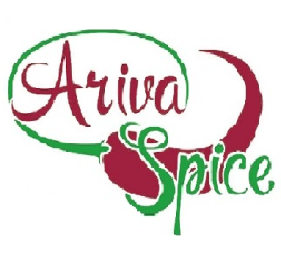 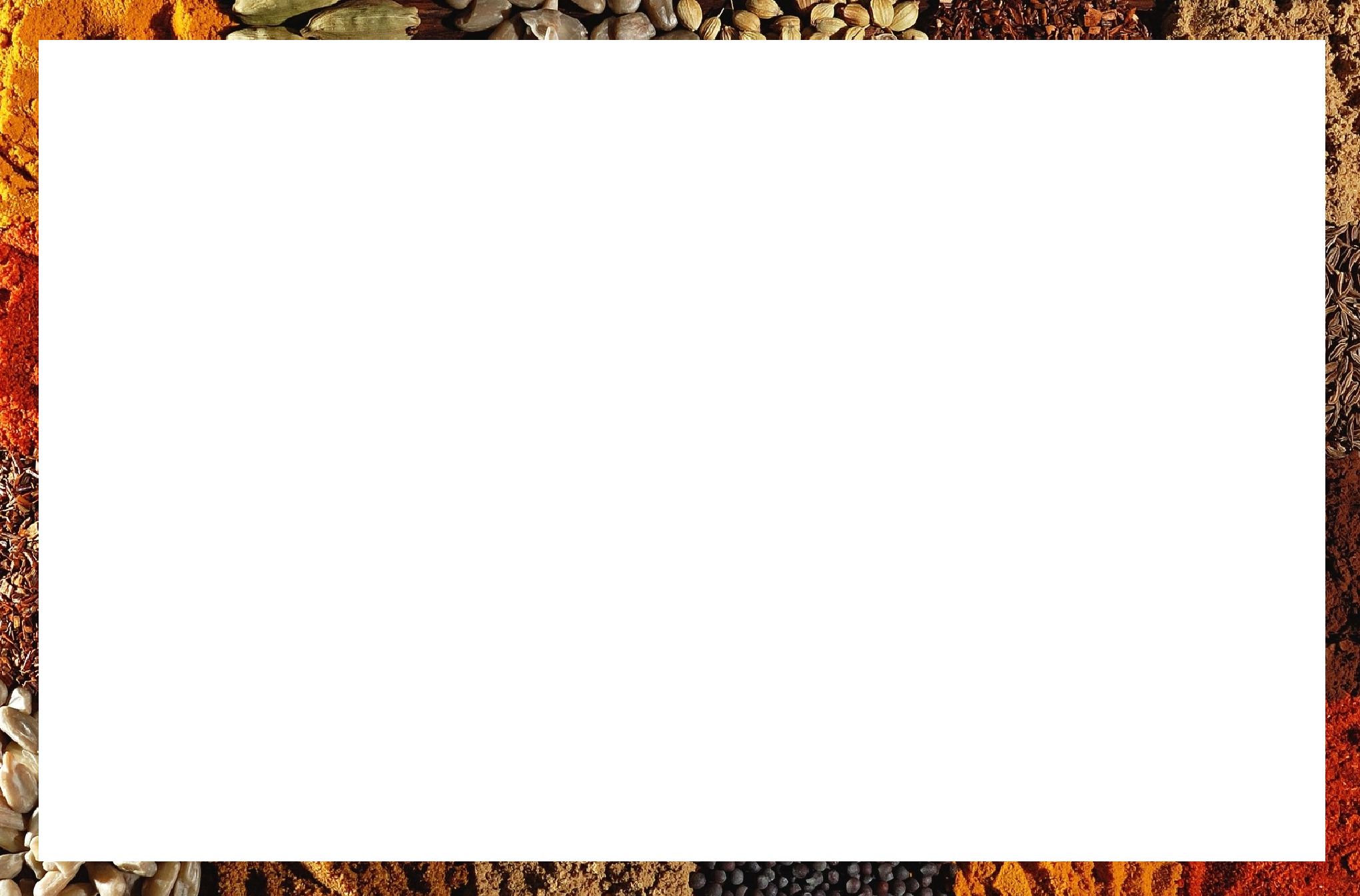 Технология применения
фосфатных смесей для рецептур из нормального мясного сырья
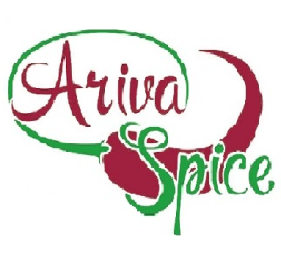 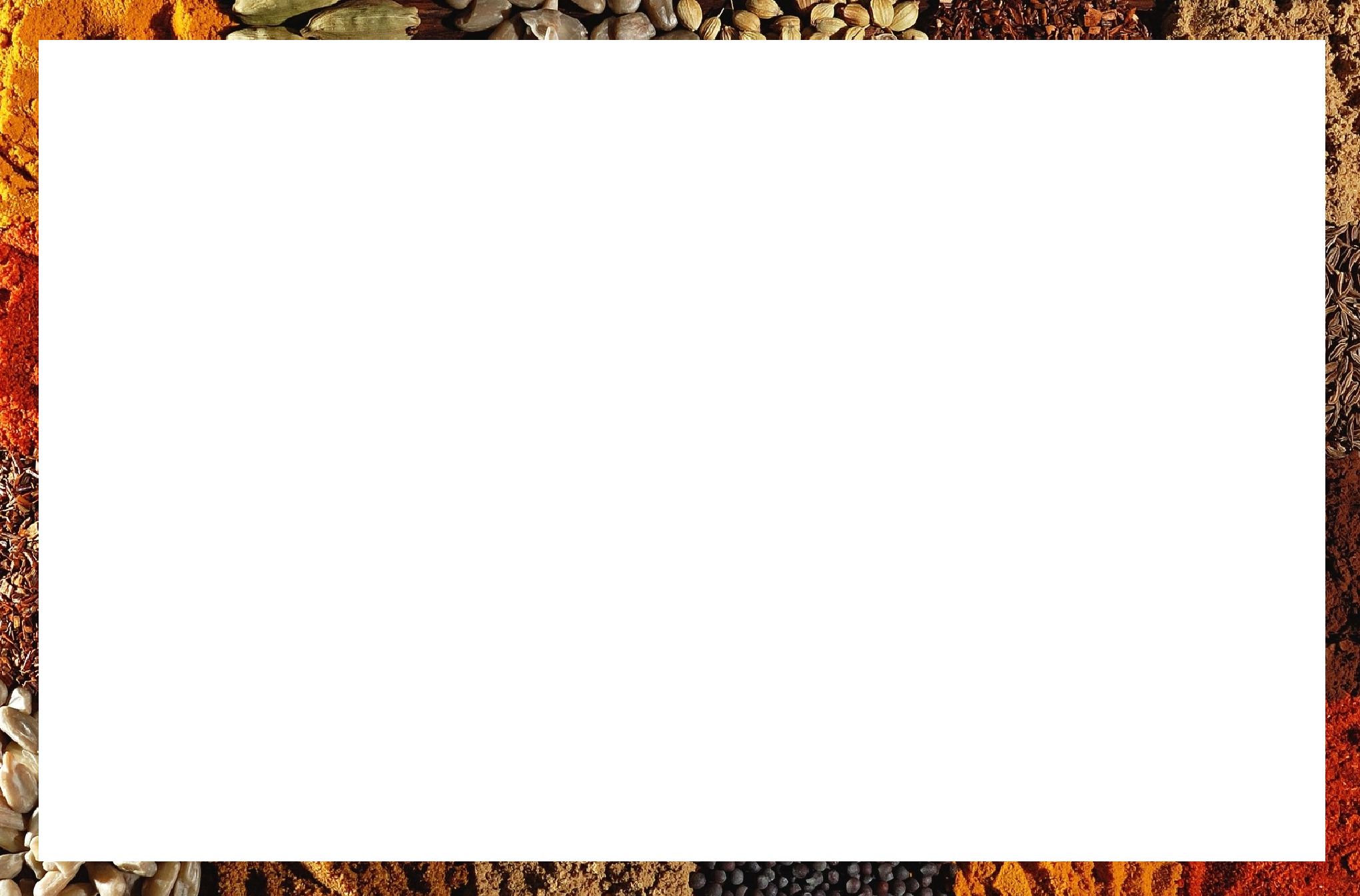 Технология 
применения функциональных смесей для переработки сырья с пороками автолиза, различного термического состояния и химического состава
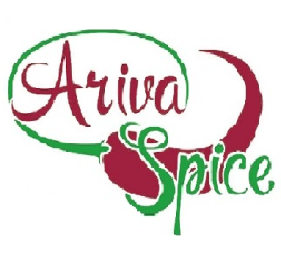 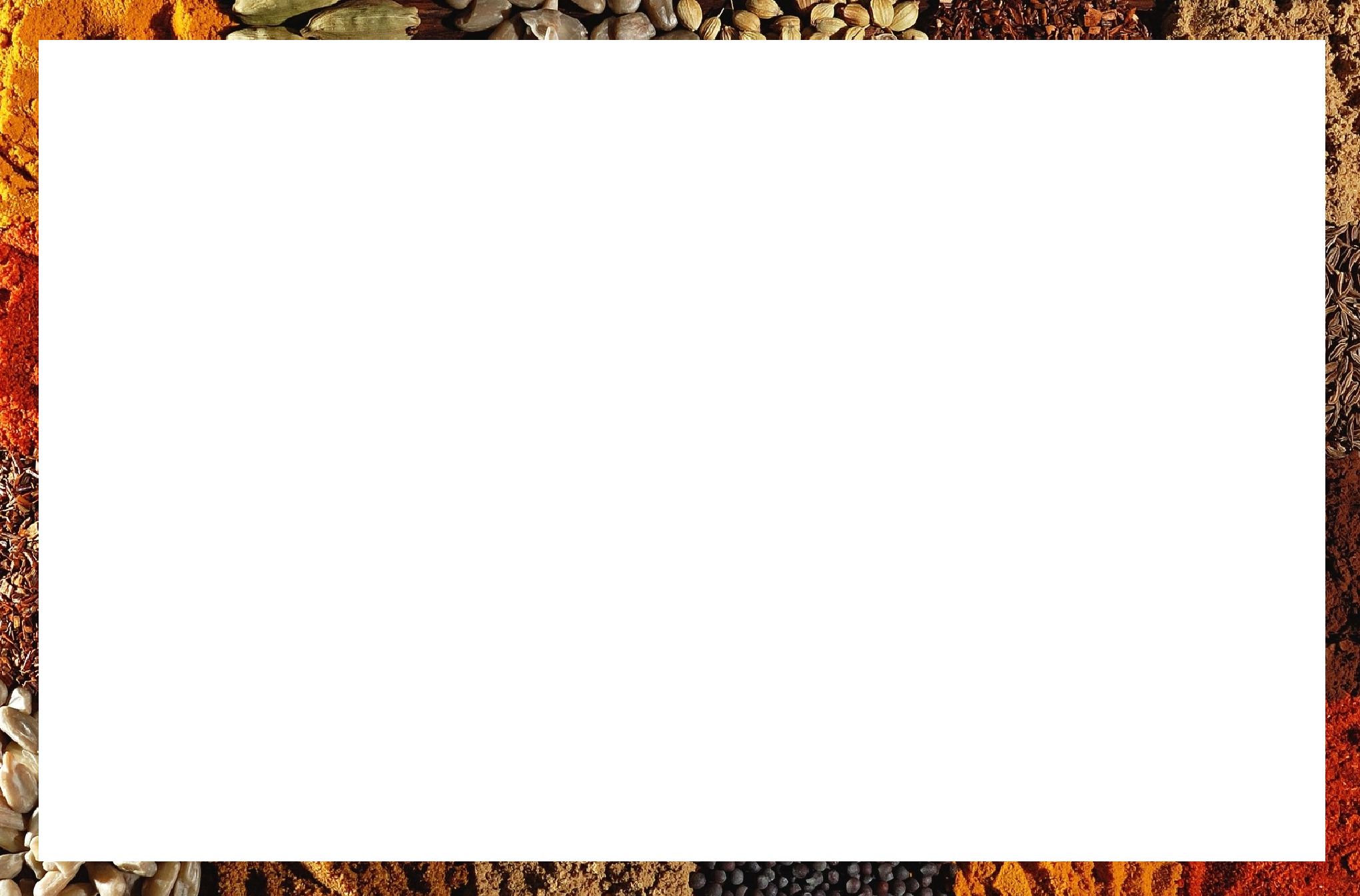 Эмульгаторы и стабилизаторы 
для улучшения консистенции текстуры и увеличения выхода готовой продукции
Вкусо-ароматические смеси
для вареных колбасных изделий, полукопченых и варено-копченых колбас, сырокопченых и сыровяленных колбас и продуктов, полуфабрикатов, деликатесов и ветчин, консервов
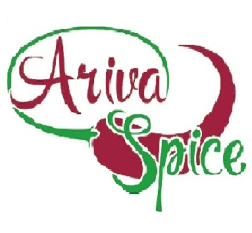 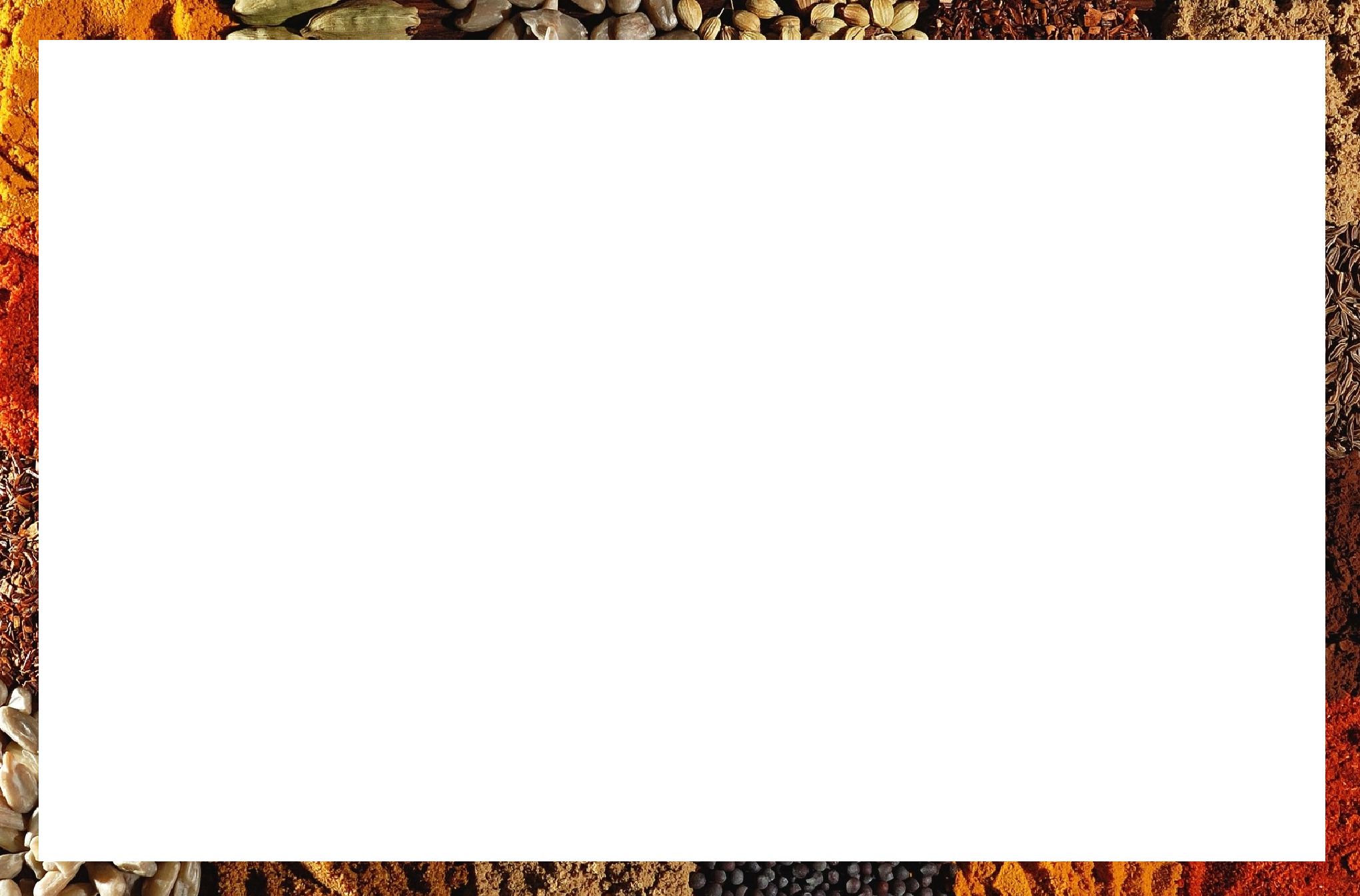 Специальные добавки для производства мясной продукции
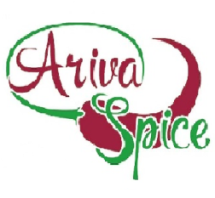 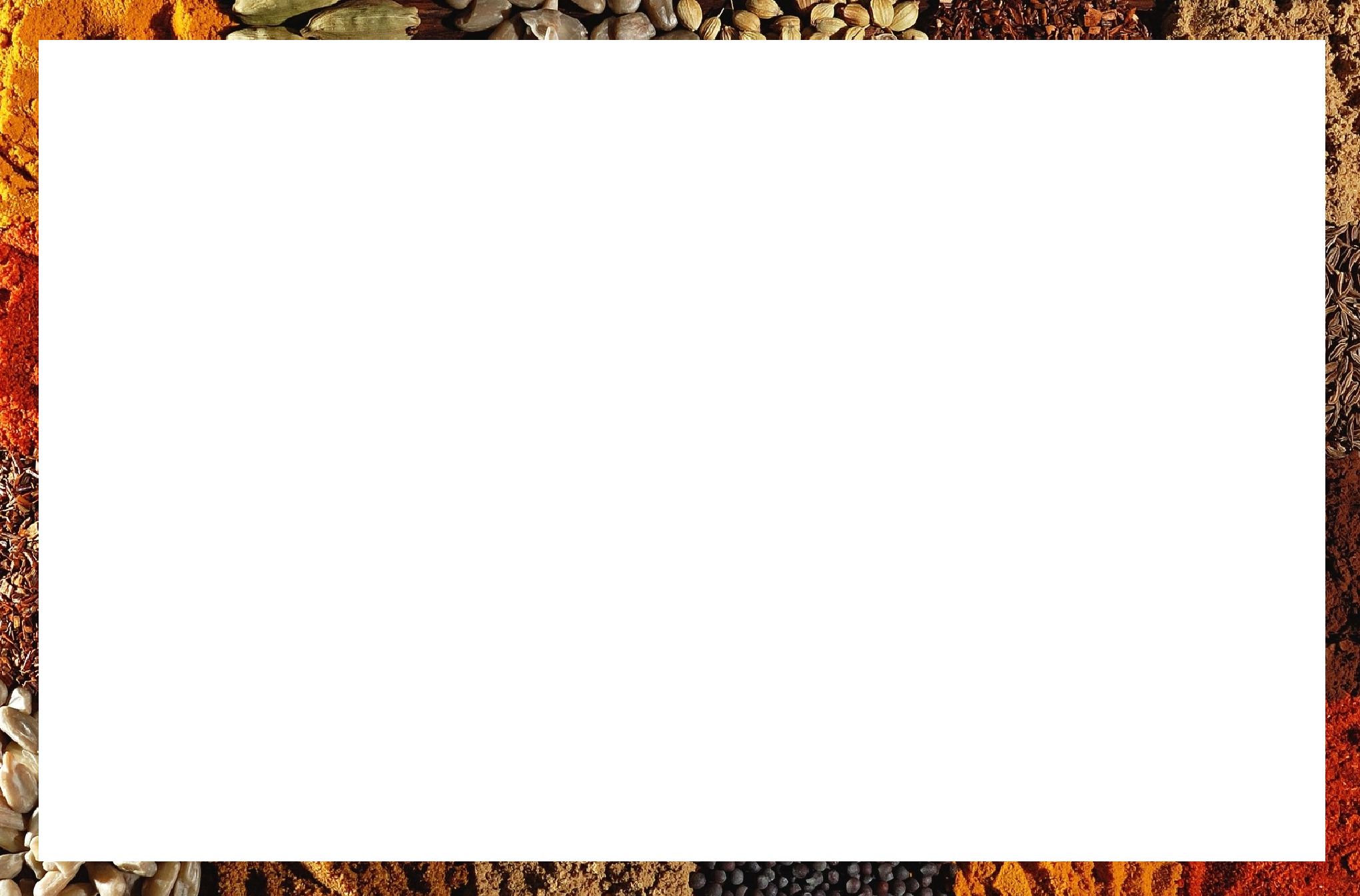 СПАСИБО ЗА ВНИМАНИЕ!
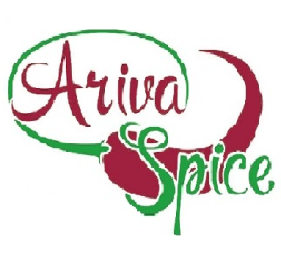